Wellborn UnderpassUpdate
Transportation Services 
Advisory Committee
March 6, 2013
Aerial View – February 2013
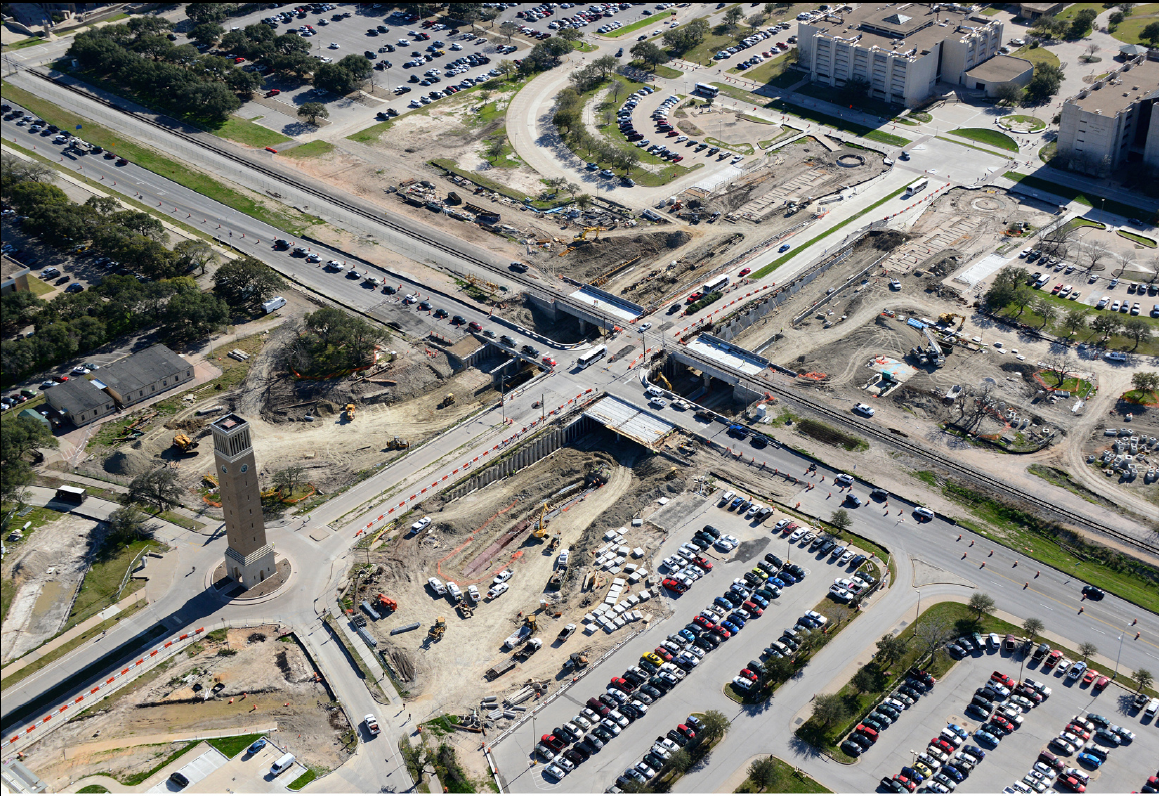 [Speaker Notes: The RR structure is complete, only waterproofing and final ballast required]
View Looking East from West Campus
[Speaker Notes: The last half of the Wellborn bridges will be poured this week]
View looking Southwest from Main Campus
View Looking South along Wellborn Road
[Speaker Notes: The cantilever wall is being put in place which divides the pedestrian sidewalk from the vehicular underpass, on right of photo.

The panel façade is being installed along the Old Main retaining wall. Brick will be installed as early as this month.]
Questions?